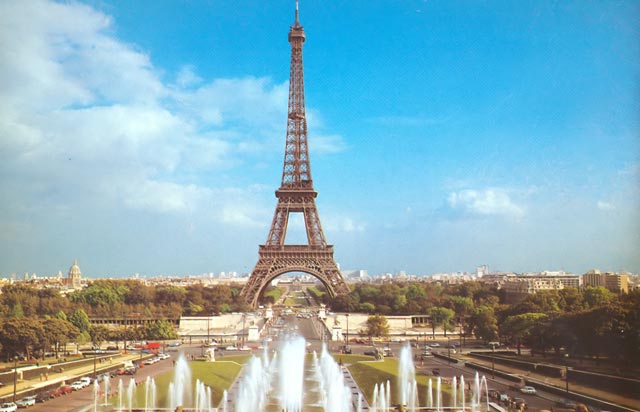 Франція
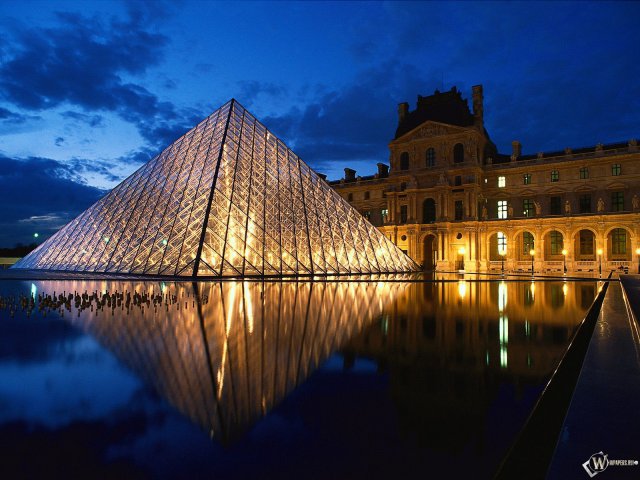 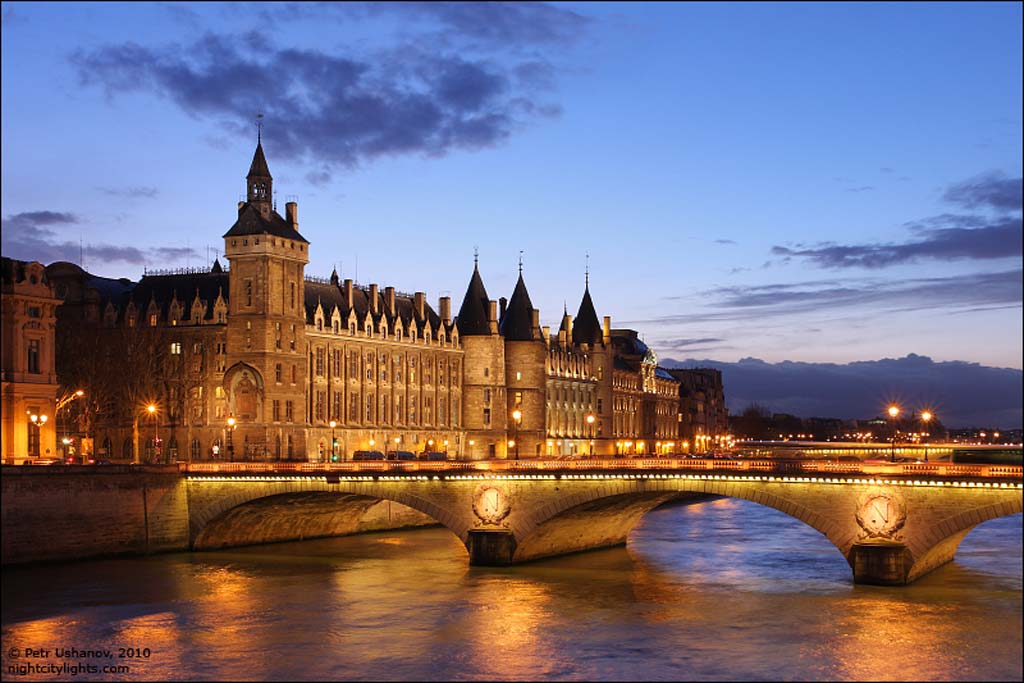 Офіційна назва: 
Французька Республіка;
Площа: 551,6тис.км2
Населення: 62,9 млн. осіб;
Столиця: Париж;
Офіційна мова: 
французька;
Грошова одиниця: євро;
Кількість федеральних 
земель: 22.
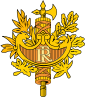 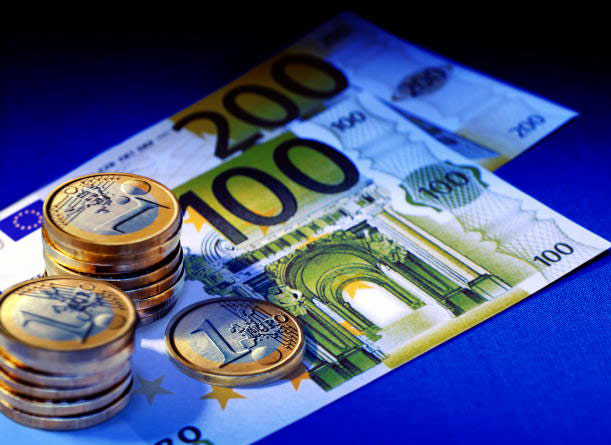 Географічне положення
Франція займає західну частину Європейського материка. Завдяки своєму географічному та геополітичному розташуванню Францію нерідко називають «центральною країною Західної Європи». Франція має одночасний вихід до Атлантичного океану, Середземного моря і через Ла-Манш у Північне море та контролює головні гірські системи Західної Європи, межує з Андоррою, Бельгією, Люксембургом, Німеччиною, Швейцарією, Італією та          Іспанією.
Природні ресурси та умови
Природні умови на території країни досить різноманітні. Є високі гори, плоскогір’я й рівнини.
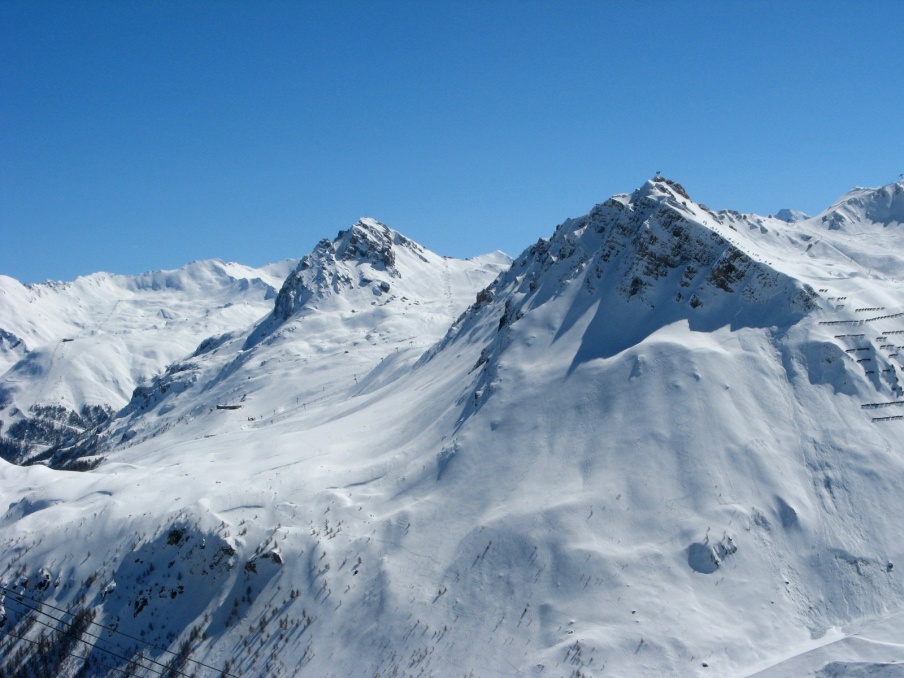 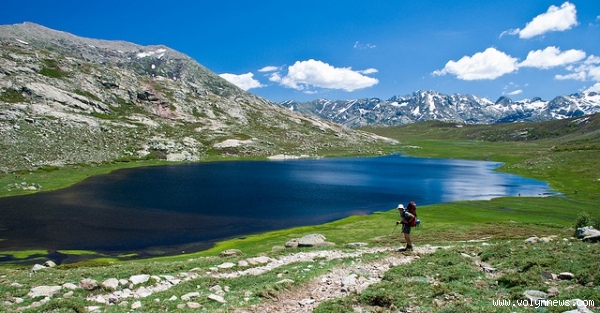 Найбільші річки Франції: Сена, Луара (найдовша), Гаронна і Рона. Система каналів сполучає між собою основні річки країни та Рейн.
		Родючі ґрунти має Гароннська низовина біля підніжжя Піренєєв та ділянка на північний захід від нижньої течії Гаронни.
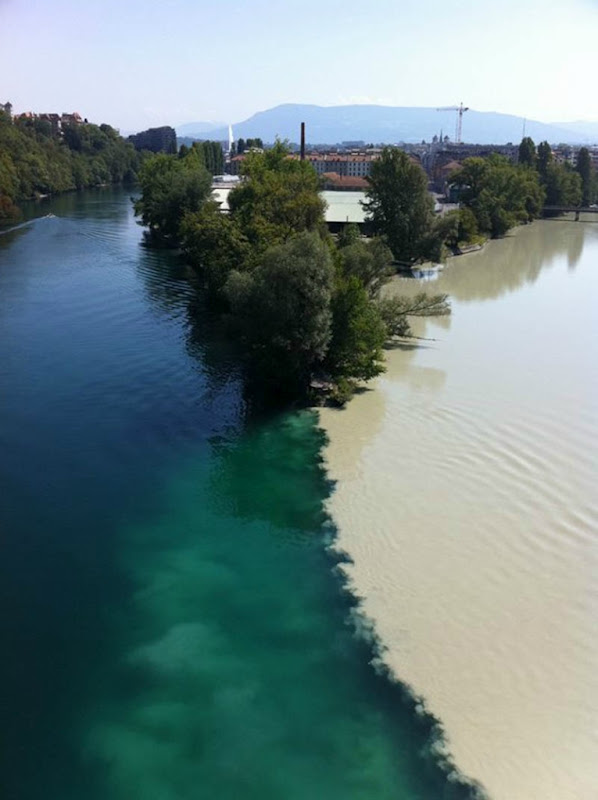 Клімат
Клімат помірно морський, переходить на сході до помірно-континентального, а на південному узбережжі до субтропічного. Літо досить жарке і сухе - середня температура в липні досягає 23-25 градусів по Цельсію, у той час як для зимових місяців характерні дощі при температурі повітря 7-8 C. Основна частка опадів припадає на період з січня по квітень, а їх загальна кількість коливається в межах 600-1000 мм. На західних схилах гір цей показник може досягати позначки в 2000 мм і більше.
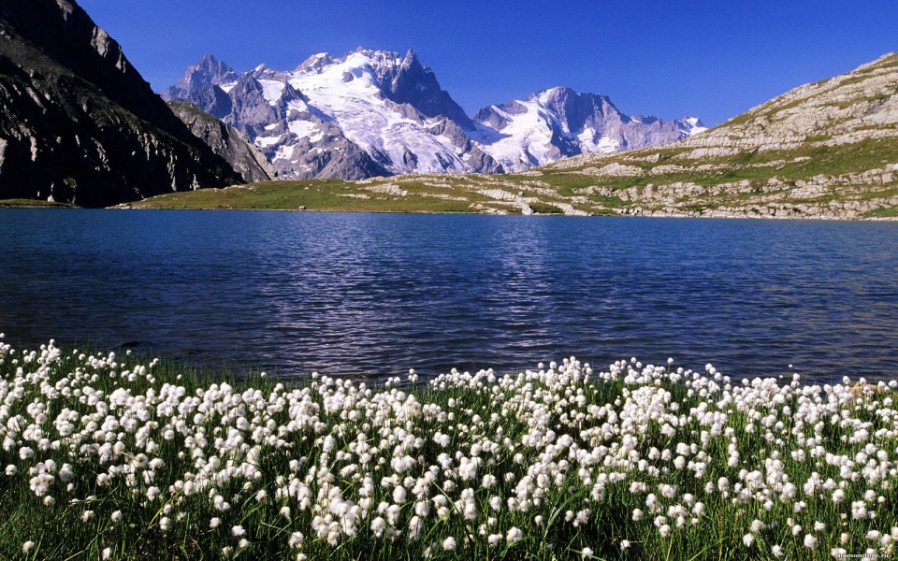 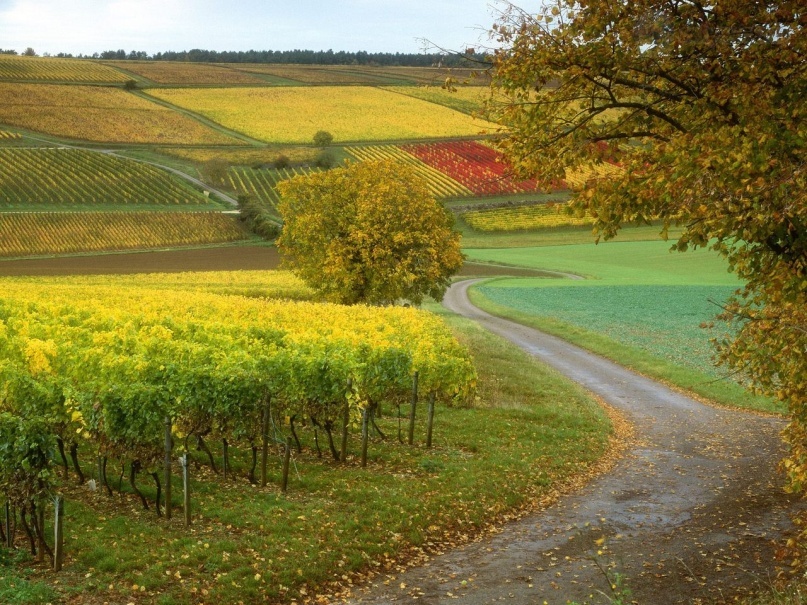 Народонаселення
Франція – мононаціональна держава, кожен уродженець країни вважається французом. 
		Переважна більшість віруючих католики – 88 %, є протестанти, мусульмани, православні.
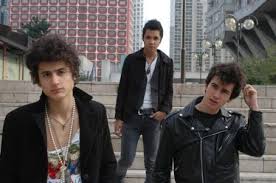 Промисловість
Париж – найбільший промисловий і транспортний центр країни, тут працюють підприємства авто- і авіабудування, електротехнічного машинобудування, хімічної, харчової, поліграфічної промисловості тощо, виготовляють товари широкого вжитку: модні швейні та галантерейні вироби.
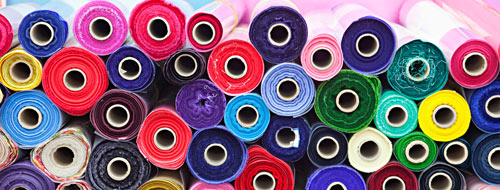 Сільське господарство
Сільське господарство є найбільш опікуваною державою галуззю, хоча основа його – приватне землеволодіння. Вирішальну долю продукції дають великі господарства з наділами понад 100 га, але чисельно переважають дрібні та середні. За обсягом виробленої сільськогосподарської продукції Франція посідає 1-е місце в Західній Європі та 3-є в світі після США й Канади.
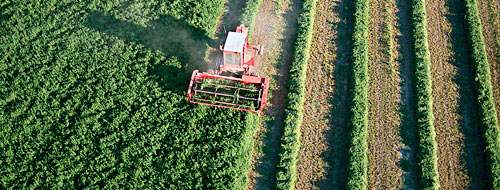 Франція – це  найбільший європейський виробник пшениці, вершкового масла, яловичини, сирів (більше 400 сортів), ковбас, кондитерських виробів, вин.
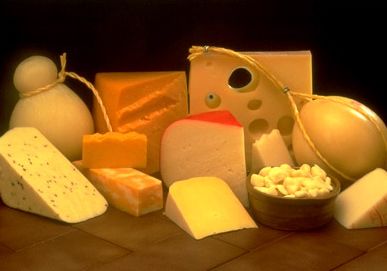 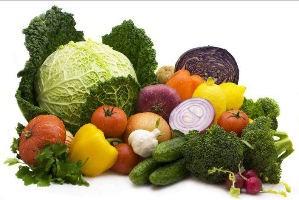 Зовнішньоекономічна діяльність
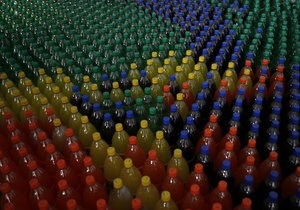 Переважають економічні зв’язки з розвинутими країнами та країнами ЄС. Основними статтями експорту країни є машини й транспортне устаткування, авіаційне обладнання та транспортні засоби, пластмаси, хімікалії, фармацевтична продукція, залізо і сталь, напої, продукція харчової промисловості, нові технології тощо. Основними торговельними партнерами є Німеччина, Іспанія, Італія, Велика Британія, Бельгія, США, Нідерланди.
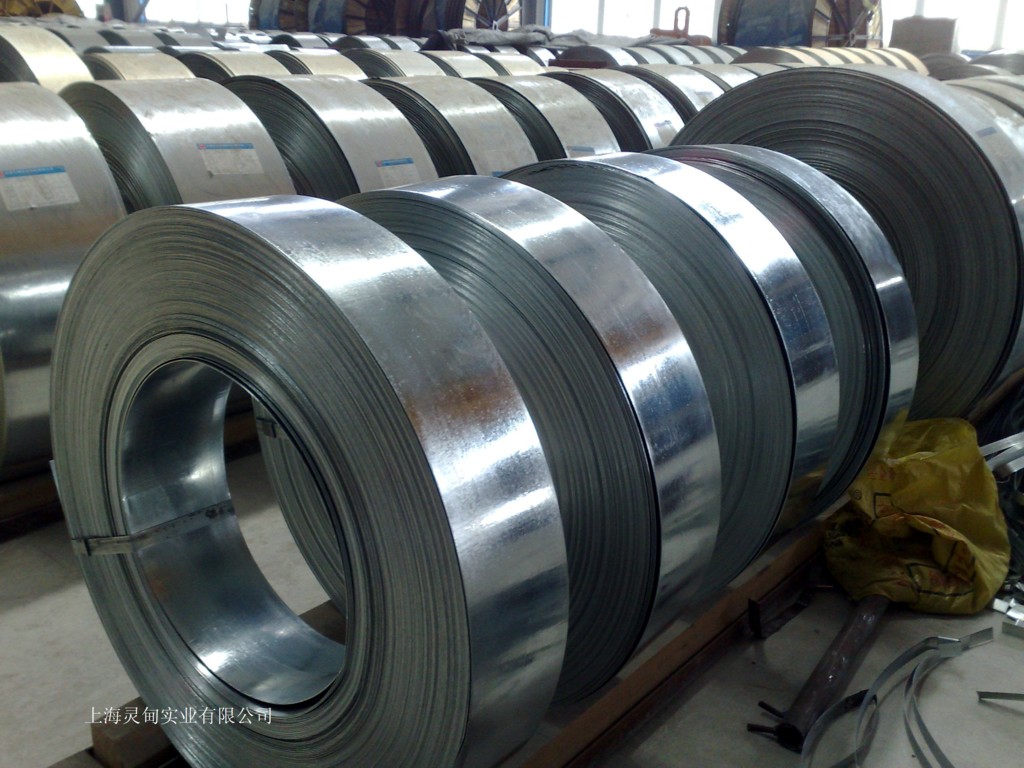 Імпортує Франція машини й устаткування, транспортні засоби, сиру нафту, пластмаси, хімікати, сировину й напівфабрикати, продовольство (чай, кава, какао, тропічні фрукти) основним чином з Німеччини, Бельгії, Італії, Іспанії, Нідерландів, Великої Британії, США, Китаю.
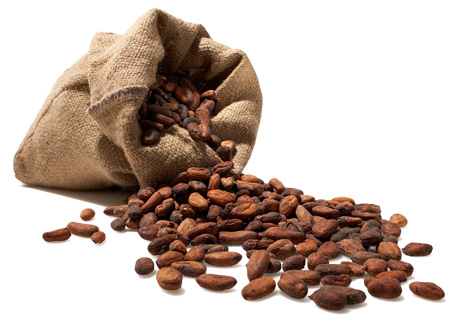 Культура
Французька культура — багата, різноманітна, з багатою історією, що відображає не тільки культуру кожного свого регіону, але і вплив імміграційних хвиль різних епох. Саме культурне багатство країни робить Францію одним з найпривабливіших туристичних напрямів.
Собор Паризької Богоматері (Нотр-Дам-де-Парі).
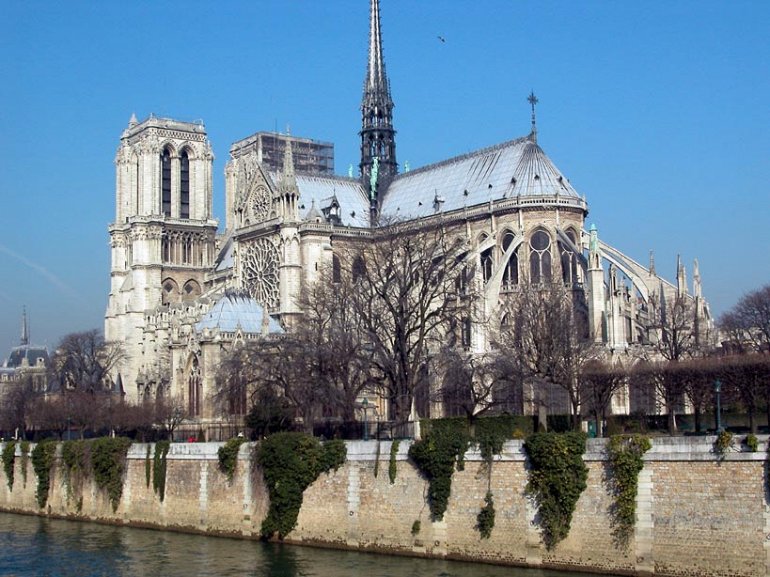 Палац Версаль
Базиліка Сакре-Кер
Тріумфальна арка Парижа
Ейфелева Вежа
Дякую за увагу!